Engineering and Applied Science Tribunal
General Meeting
September 27th, 2012
Purpose
To represent the students of the College of Engineering & Applied Science on all relevant issues, specifically with curriculum, academic and professional standards, and computing services.  Engineering & Applied Science Tribunal will also attempt to assist the students with non-academic issues whenever possible.
Tribunal Officers
Tribunal Executives
Dean Teik Lim
Officer Reports
Officer: 
Andrew Griggs
Secretary Report
Please sign in on your way into the meeting
In order to put UC Engineering and Applied Science Tribunal on your resume you must be an active member
To be considered an active member, each quarter you must attend at least 3 meetings and be involved with a committee
Senators: 
Cody Clark
Aaron Rumburg
Senator’s Report
First Senate Meeting of the Quarter: Wednesday August 29th in 425 TUC. Open to everyone, come see if you'd be interested!
Interested in Student Government or Politics? Consider applying for FYLP: First Year Leadership Program
Committee Reports
Coordinators:
Megan Fox
Vincent Notaro
Tim Schafermeyer
Andrew Griggs
Career Fair
Fall Career Fair will be Thursday, September 27th
Hours are 10am-4pm in the Campus Recreation Center (on the basketball courts)
Part of Fall Career Fair Week:
Wednesday: LCB/CDC Professional & Creative Career Fair
Thursday: CEAS Tribunal Technical Career Fair
Friday: Interviews
Already 122 companies signed up!
Questions?  Check uc.edu/careerfair or e-mail us at careerfair@uc.edu
Coordinators:
Megan Fox
Vincent Notaro
Tim Schafermeyer
Andrew Griggs
Career Fair
We need volunteers!
Satisfy your Tribunal committee requirement, meet Tribunal executives, get a behind-the-scenes look at company representatives
Need volunteers for setup Tuesday and Wednesday evenings as well as all day Thursday at the event
Meet at the back of the auditorium after the meeting for more information and sign-ups
EWeek: Feb 17-23
Zachary Nieberding
Maggy Zorc
Alison Hayfer
EWeek Team Events

Engineering Blood Drive

Date Auction

Banquet and Award Ceremony

Breakout session at bottom of auditorium
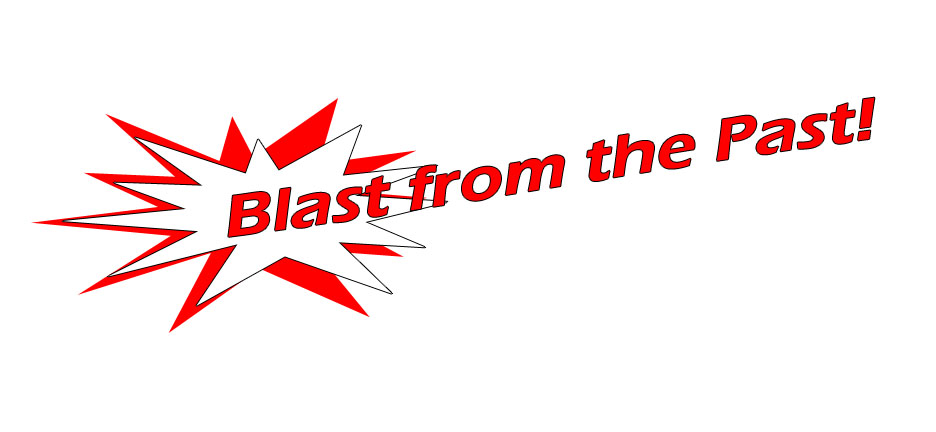 Interest/Questions?
uc.eweek@gmail.com
Advisors: 
Joe Saunders
saundejw@mail.uc.edu
Weston Ott
ottwc@mail.uc.edu 
W
FELD
Freshman Education and Leadership Development will meet Wednesday, Sept 5th at 5 p.m. in 544 Baldwin
Open to any freshman who wants to get more involved in the college and university
FELD is a great way to meet fellow freshman engineers and learn about CEAS
Fulfills Tribunal Committee requirement
Chair: 
Ashley Snead
Homecoming
Homecoming Float Competition

October 6
Parade starts at 3pm
Build will start 10 days before


Please Contact me:
Ashley Snead
sneadam@mail.uc.edu
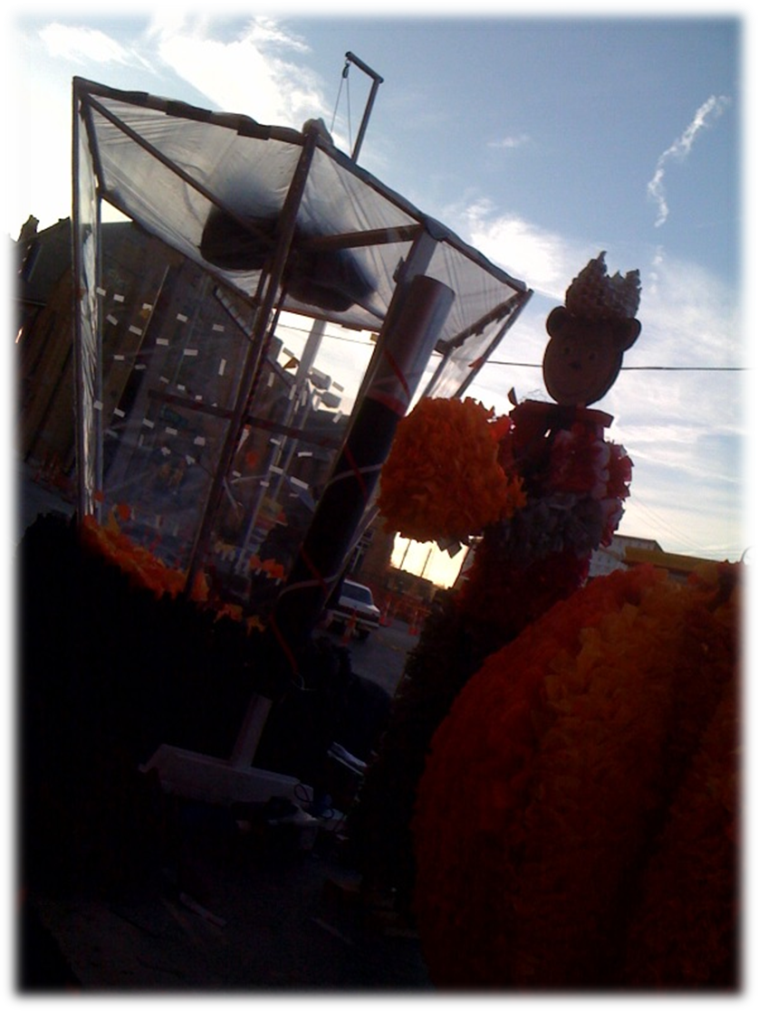 Chair: 
Hannah Kenny
Karl Schubauer
Public Affairs
Follow us on Twitter:
@UCTribunal
And add us on Facebook:
“The UC Engineering and Applied Science Tribunal”
Tribunal photos? Contact:
kennyhe@mail.uc.edu
schubaka@mail.uc.edu
Chair: 
Mason Stout
Peter Beaucage
Collegiate Affairs
Organize student participation on college governance committees.
Levels of participation range from two meetings/quarter to weekly.
Academic Standards
Professional Standards Review Committee
College Curriculum Committee
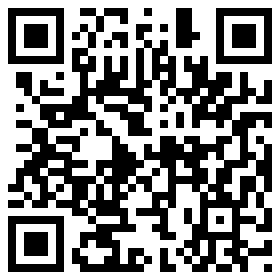 more information and sign-up:
    tribunal.uc.edu/collegiate-affairs
Other Student Group Announcements
Know of something going on within the college?
Announce it now!
Constructive Criticism
What do you like/dislike about the college?
Comments / Questions?
Next Meeting
September 10th, 2012
Location: Zimmer Auditorium

Visit us at our office – 652 Baldwin
www.tribunal.uc.edu
(513) 556-5439